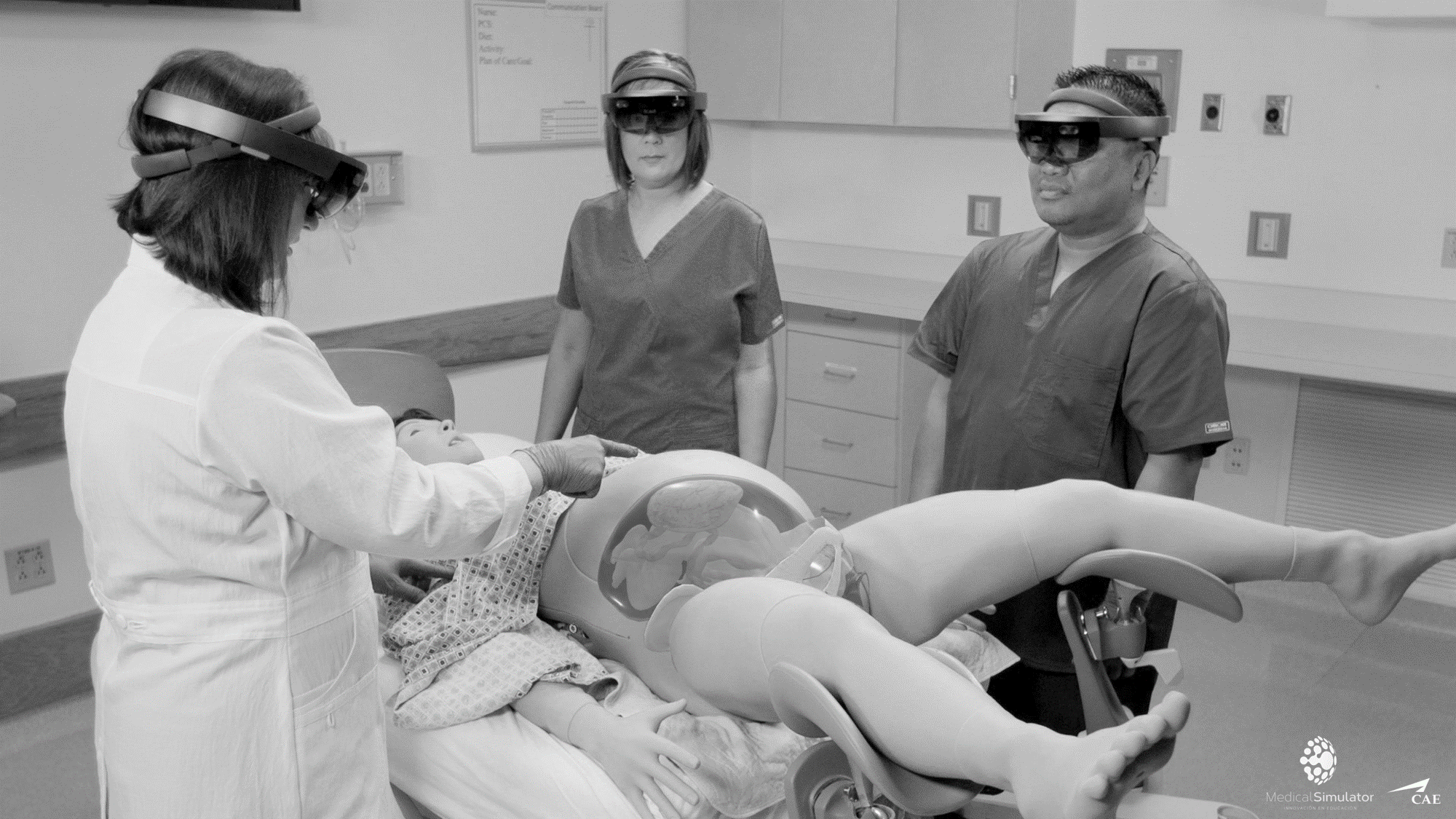 III CURSO DE SIMULACIÓN EN EMERGENCIAS OBSTÉTRICAS 
FORMACIÓN E INVESTIGACIÓN
Hospital Universitario La Paz Madrid, 21 de junio de 2019
Directores y profesores 

Profesor J.L. Bartha Rasero 
Dr. F. Magdaleno Dans
Dra. M. Cortés León
Dr. M.J. Cuerva
Dra. S. López Magallón

Instructores acreditados por BMSC (Bristol)

Inscripción: Curso limitado a un máximo de 12 alumnos por riguroso orden de inscripción
Horario: de 11:00 h. a 19:00 h. 
Precio: 400 €
Secretaría técnica: irene.cuevas@salud.madrid.org
Teléfono: 917277154
Lugar: CEASEC. Paseo de la Castellana, 261 Edificio IdiPAZ Planta -1 (28046) Madrid
Programa 
11:00 h. Bienvenida
Briefing general/ Asignación de instructores 

11:30  – 18:30 Desarrollo de escenarios clínicos:
Parto Presentación Podálica
Tocurgia
Distocia de hombros
Hemorragia obstétrica

14:00 – 15:00 Comida de trabajo

18:30 h. Debriefing final 

Equipación
CAE Lucina Realidad Combinada con Hololens 
Promp Flex
Simulador Kiwi Omnicup
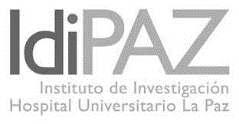 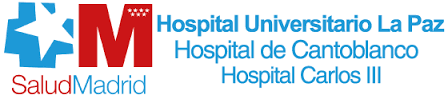